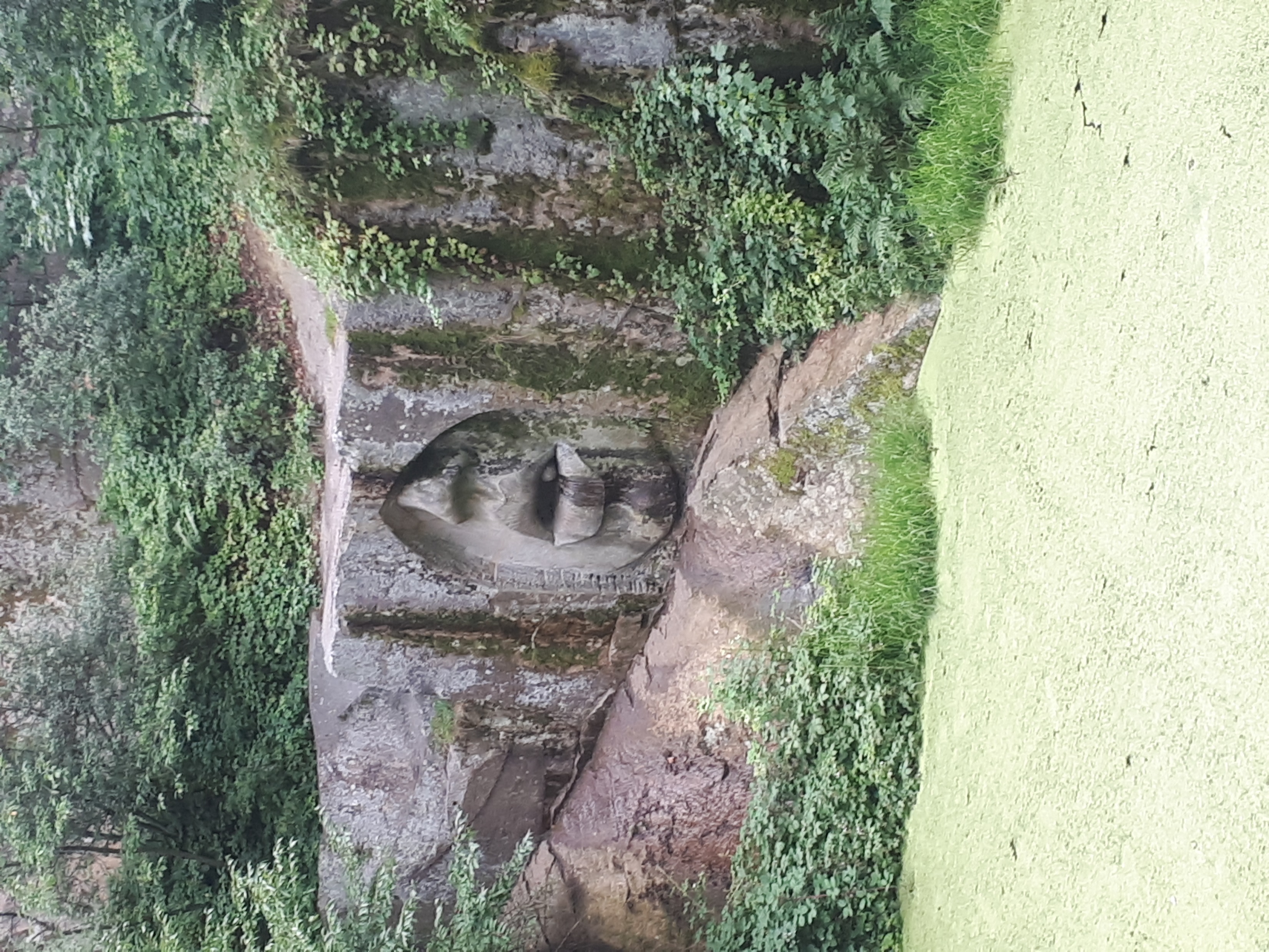 Otorinolaryngologie a foniatrie pro speciální pedagogy
Prim. MUDr. Richard Lenert PhD.
MUDr. Lucie Šupíková
ORL odd.SN Opava
Doporučená literatura
Poruchy verbální komunikace a foniatrie, Lejska Brno 2003
Základy otorinolaryngologie a foniatrie pro studenty speciální pedagogiky, Šlapák, Janeček , Lavička  https://is.muni.cz/elportal/estud/pedf/js09/orl/web/index.html
Základy praktické audiologie a audiometrie, Lejska, Havlík, Brno 2019
Foniatrie pro speciální pedagogy , Lejska,  Brno 2000
Foniatrie – Sluch , Dršata, Havlík, nakladatelství Tobiáš, 2015
Foniatrie – Hlas , Dršata, nakladatelství Tobiáš, 2010
Koncepce + ověření znalostí
80% docházka
Závěrečný test - 80%
Základní anatomie + fce orgánů ORL oblasti
Vyšetřovací metody, interpretace výsledků
Onemocnění a poruchy sluchu, hlasu, řeči v dětském věku i dospělosti
Léčba, korekce
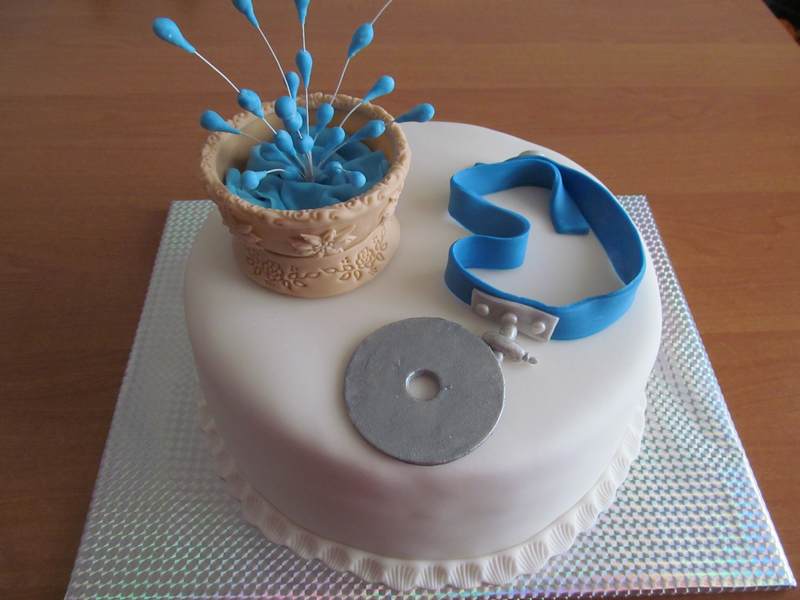 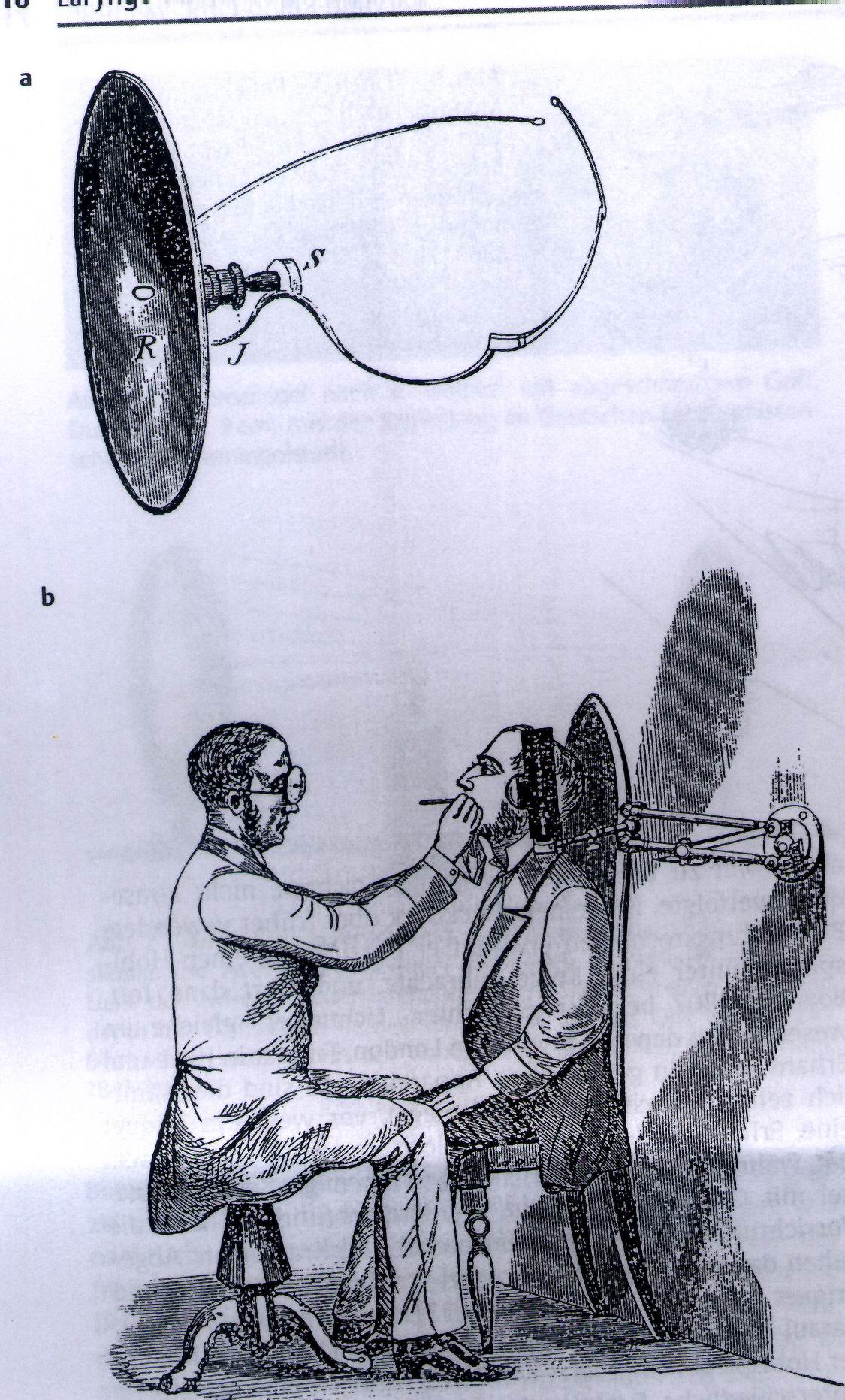 ORL a vývoj
1906 -  volné sdružení českých oto-rhino
                 -larygologů (oto-faryngologie a laryngo-rinologie)
1921 -  Česká otolaryngologická společnost
1990 -  Česká společnost
                  otorinolaryngologie a chirurgie 
                  hlavy a krku
Otorinolaryngologie
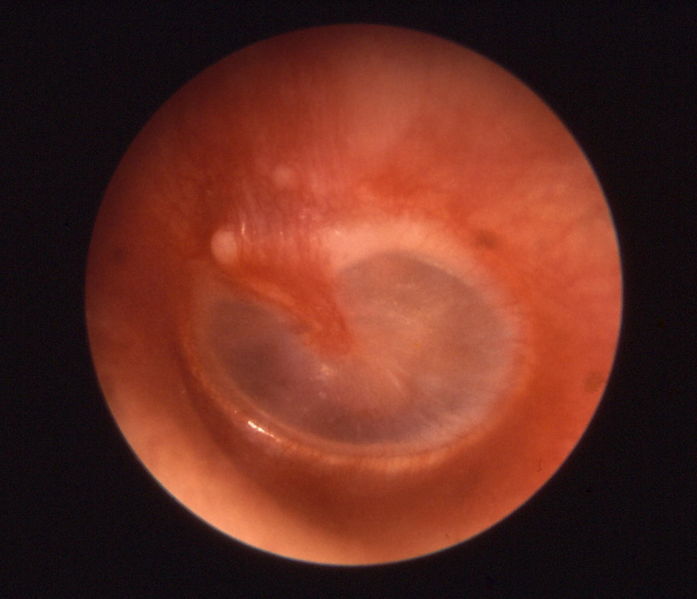 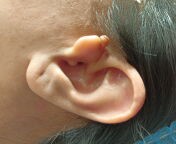 Otorinolaryngologie a chirurgie hlavy a krku - chirurgický medicínský obor, 5 let

Ótos - Otologie - onemocnění ucha
R(h)inos - Rinologie - onemocnění nosu a VND
Larynx – Laryngologie - onemocnění hrtanu
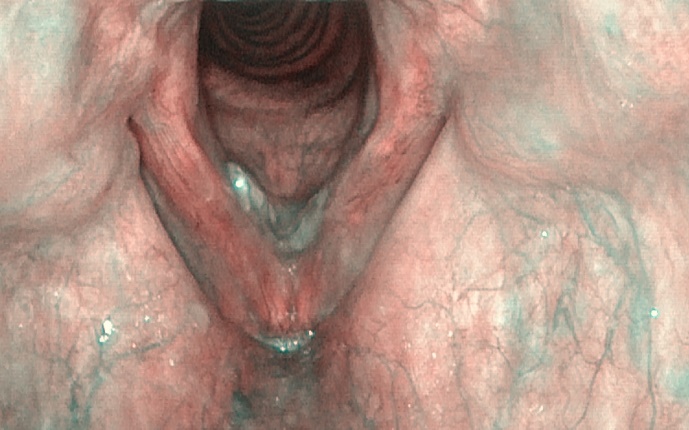 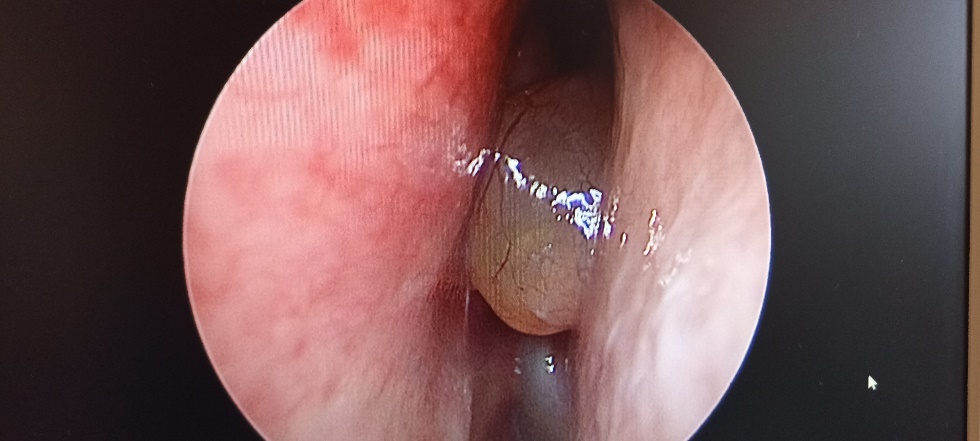 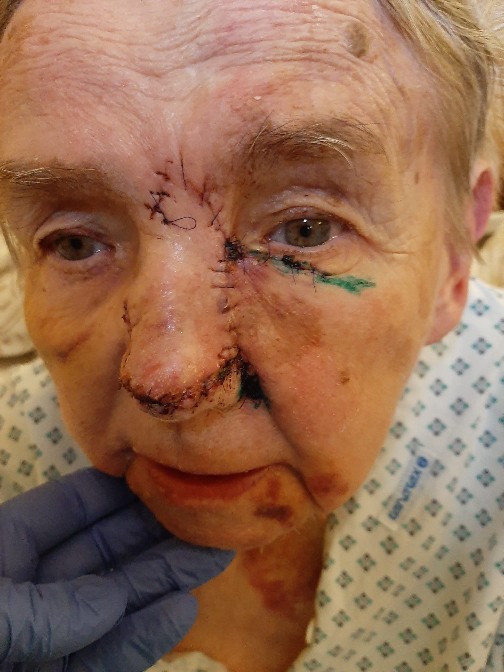 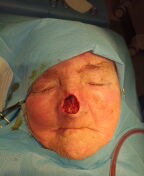 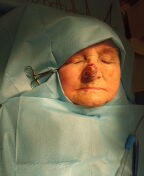 Otorinolaryngologie
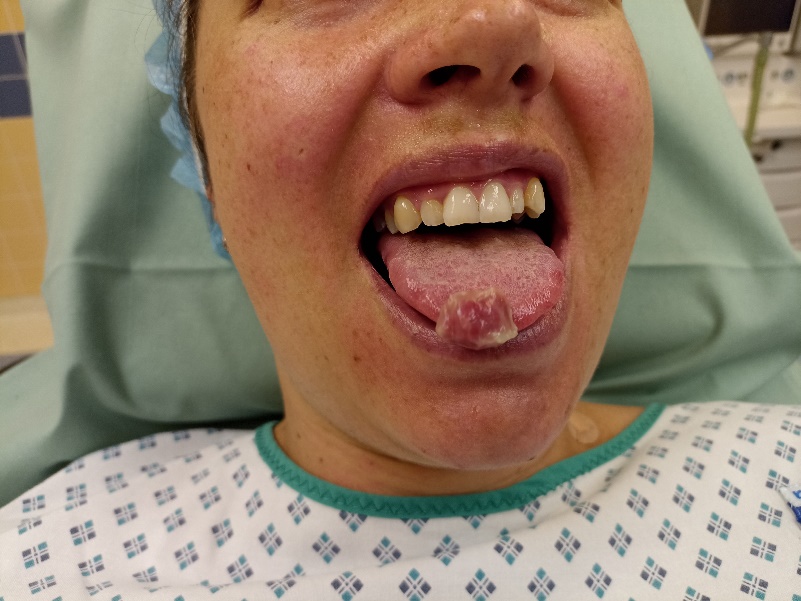 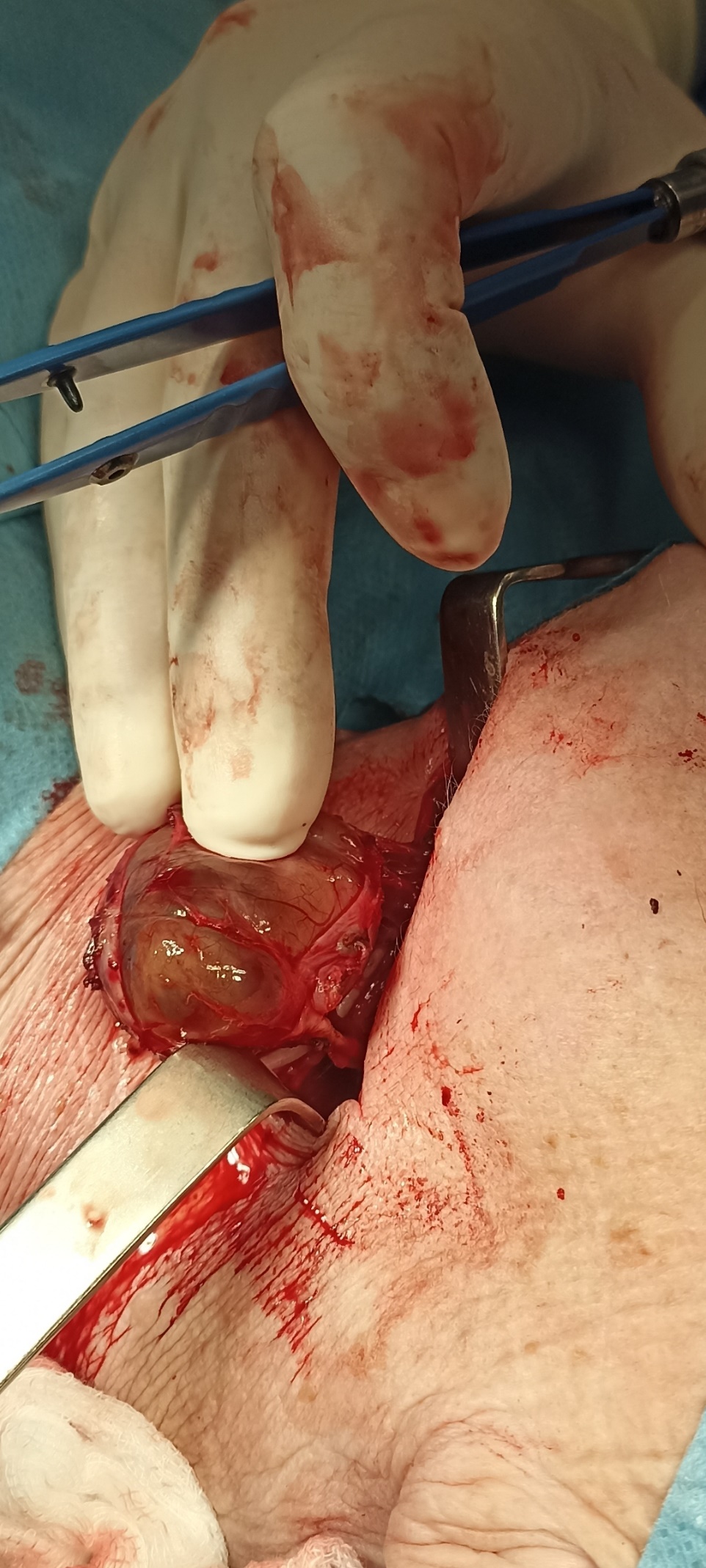 Foniatrie
Nástavbový obor, 2 roky 
Poruchami, kompenzací a léčbou narušených  komunikačních schopností.

Sluch a jeho poruchy 
Řeč a její poruchy 
Hlas a jeho poruchy
Vývoj komunikačních schopností u dětí

Př. Nedoslýchavost 
Př. Chrapot